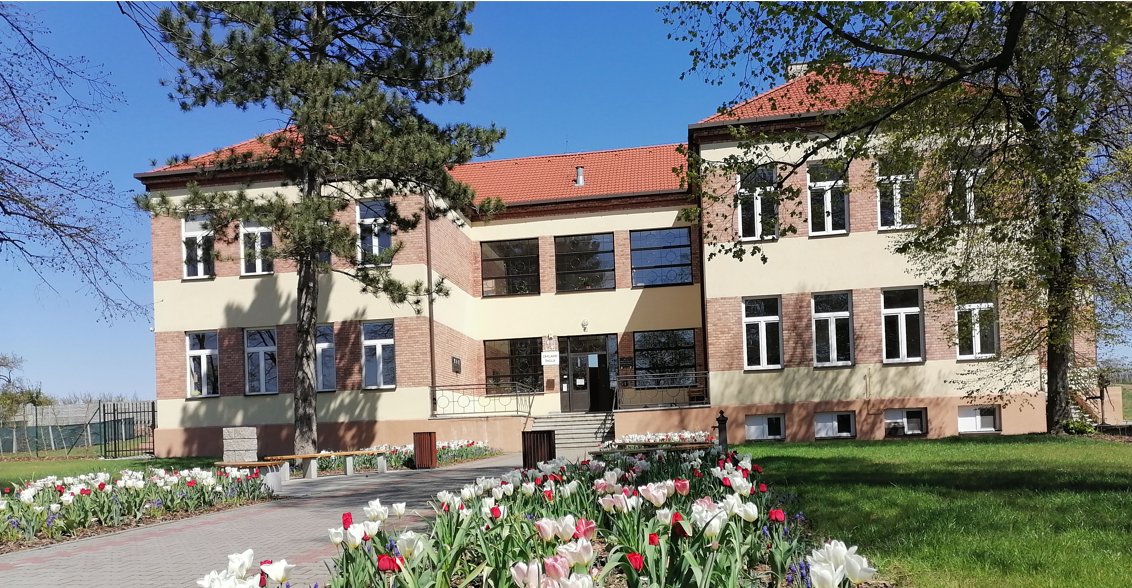 Základní škola  a  Mateřská škola Čejč, okres Hodonín
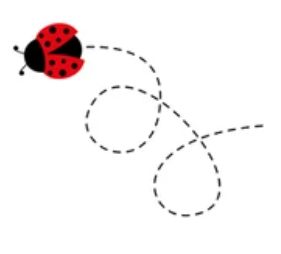 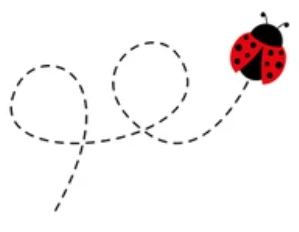 ZÁPIS DO 1. třídy
ve čtvrtek 10. dubna 2025 od 13:00 do 17:00 hodin
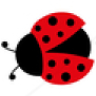 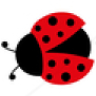 Více informací na www.zscejc.cz.
Malý počet  žáků ve třídě.                           Vzájemné učení v souvislostech.                     
Individuální přístup, diferenciace výuky.      Příjemné rodinné prostředí.
Formativní hodnocení.                                   Podporující & náročný přístup.